Facultad viva
Susan Torres
Ericka Muñoz
Valeria Picado
Carolina Romero
¿Reconocés este lugar?
¿Sabías que está vivo?
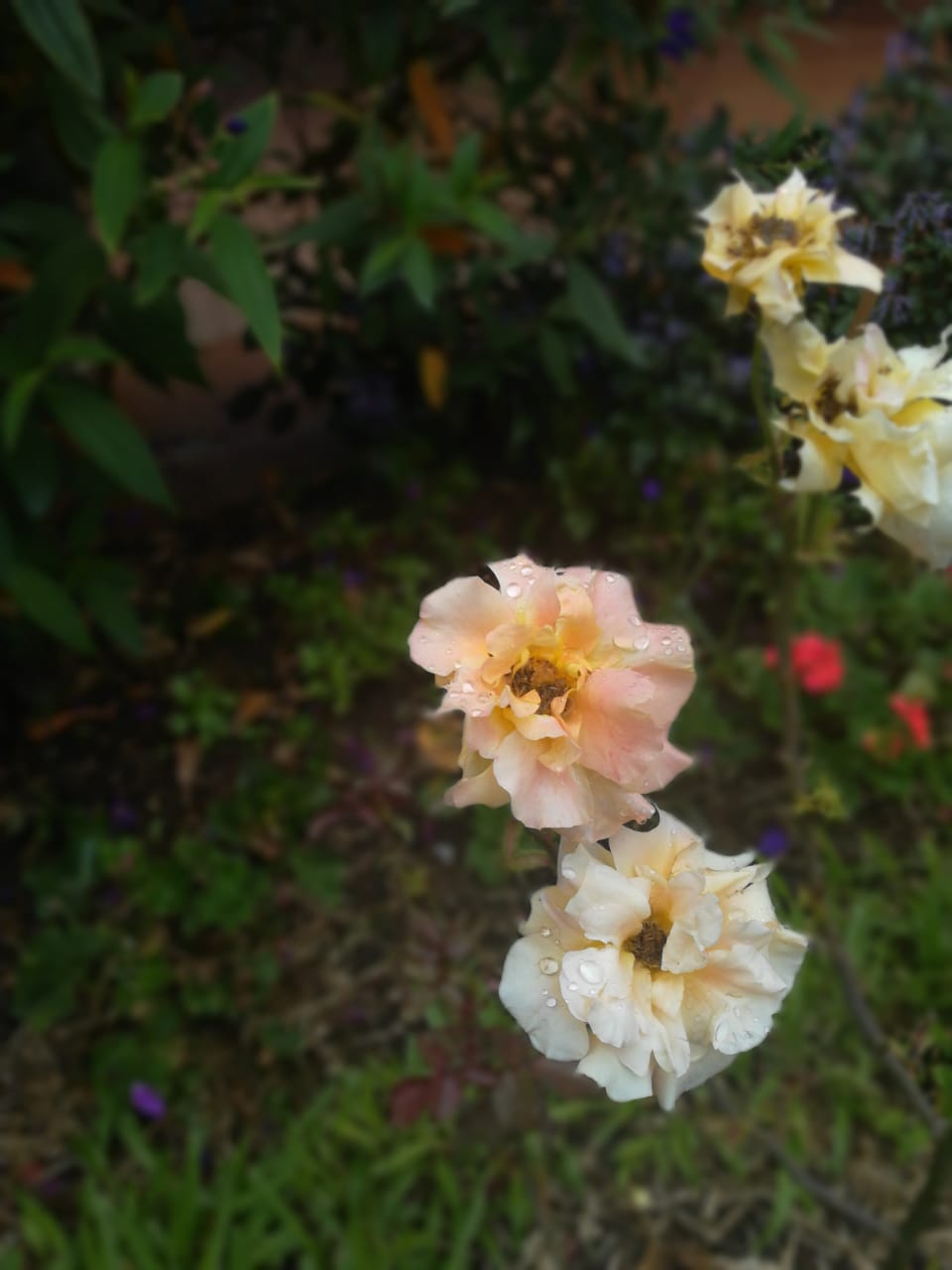 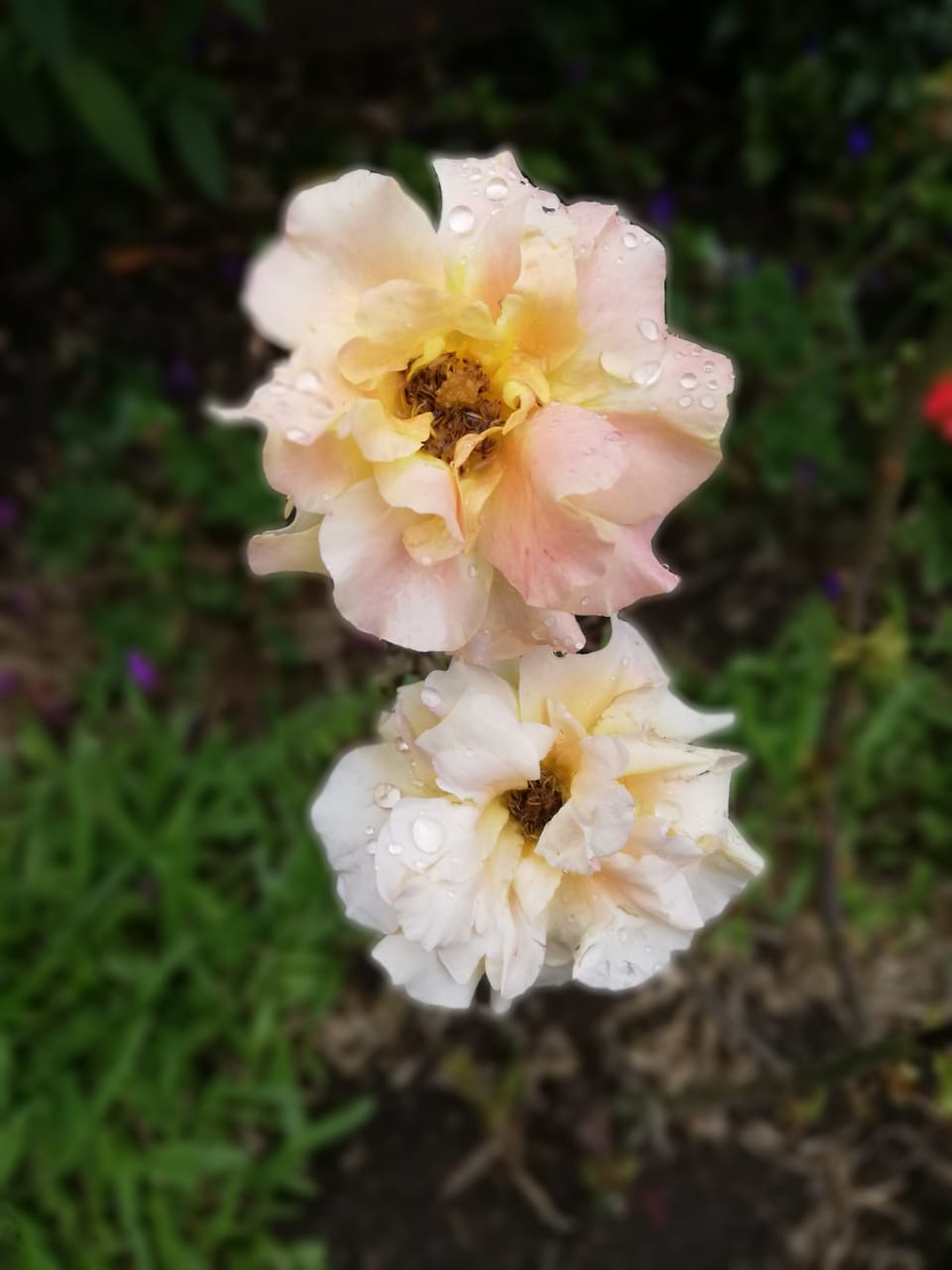 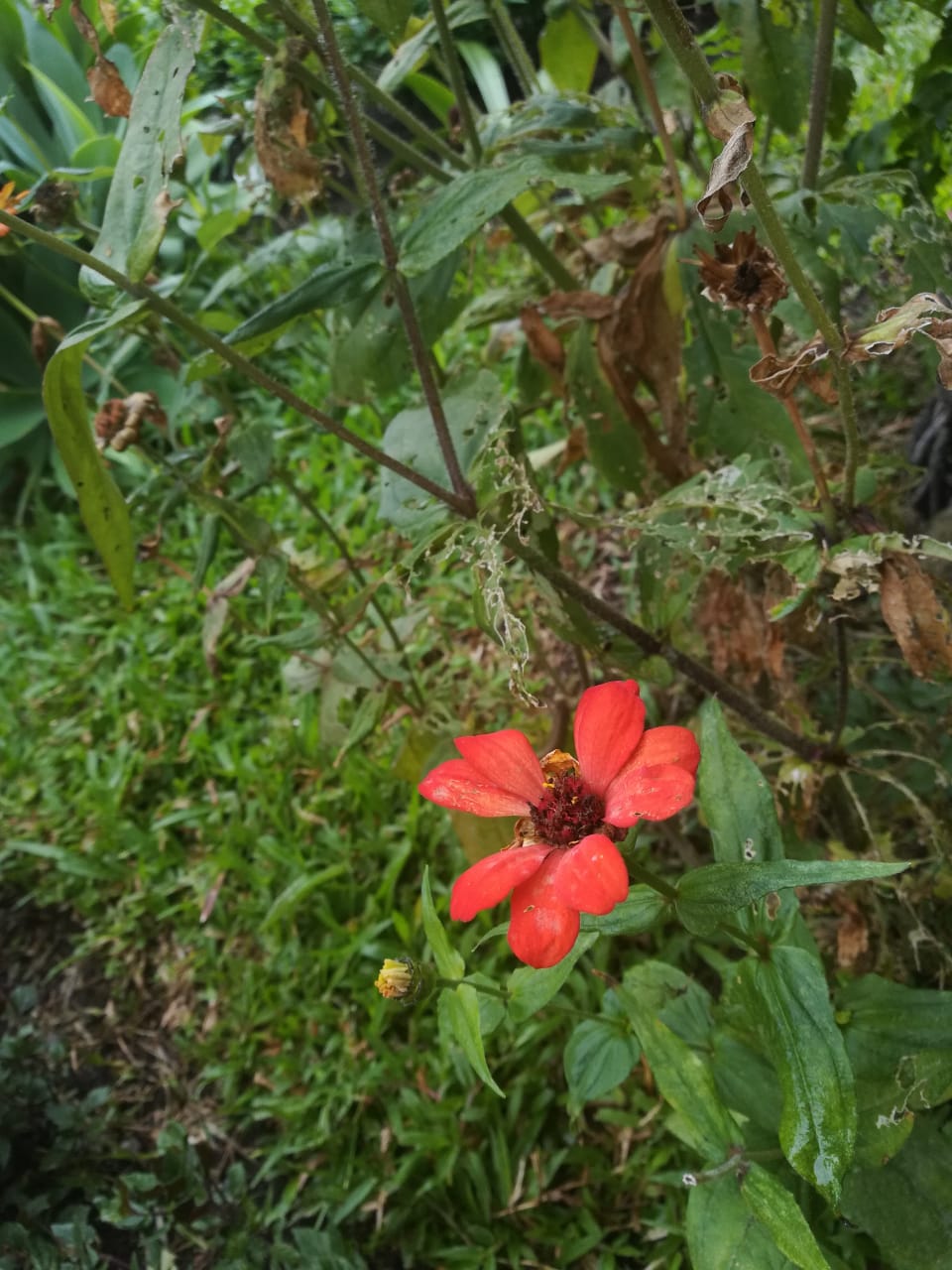 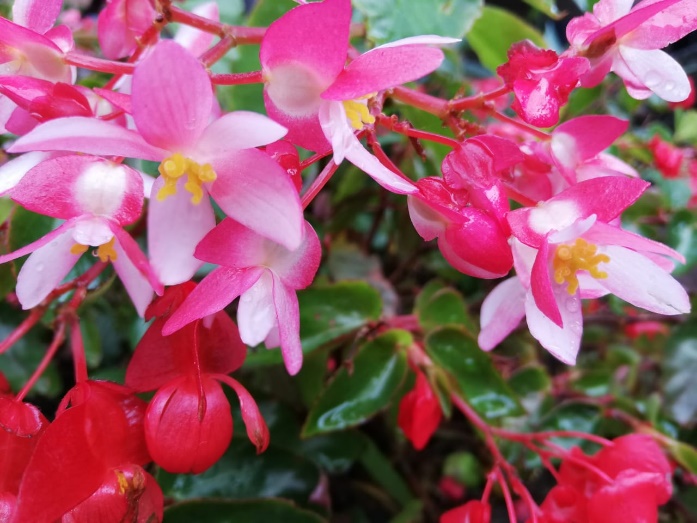 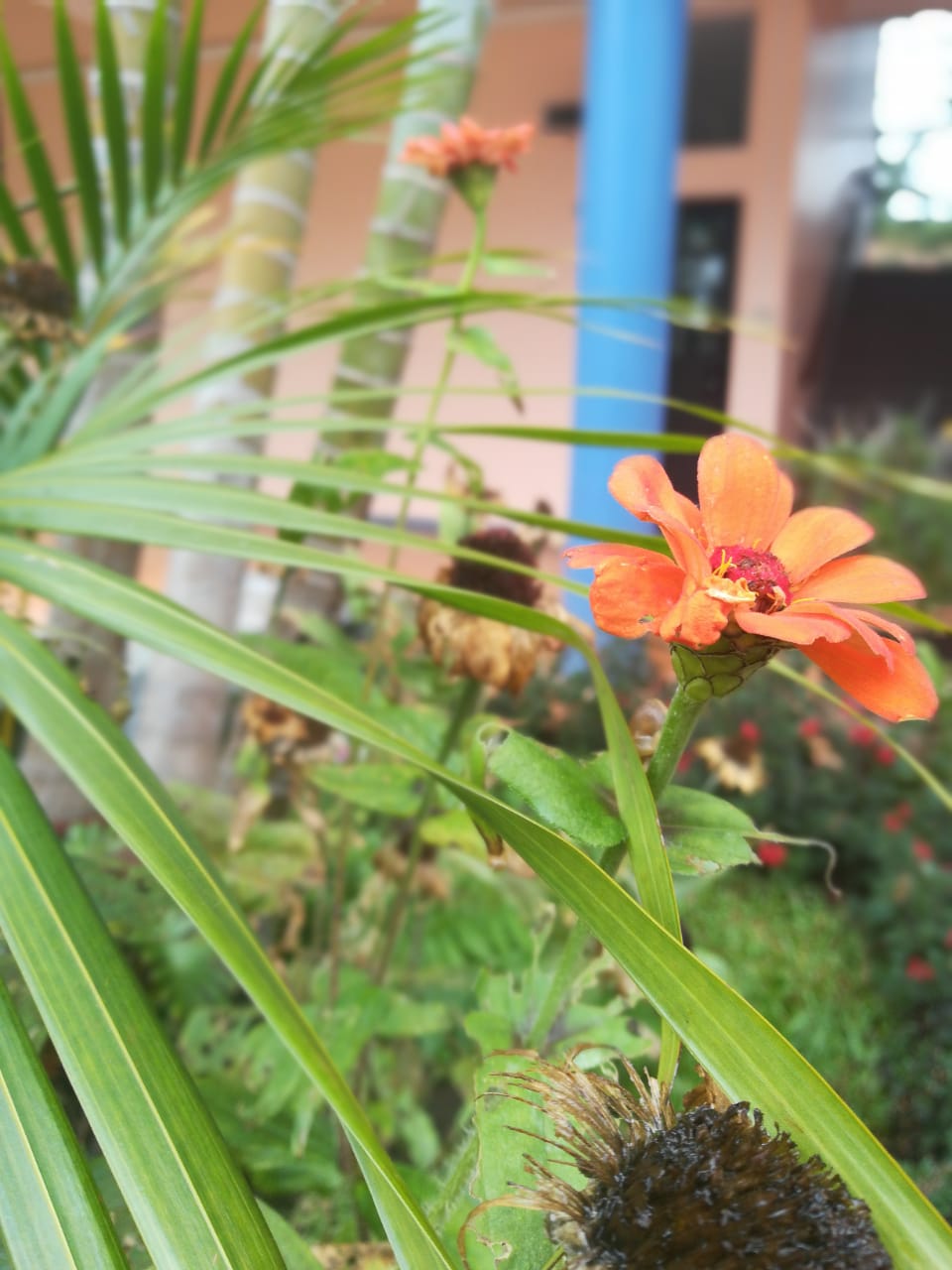 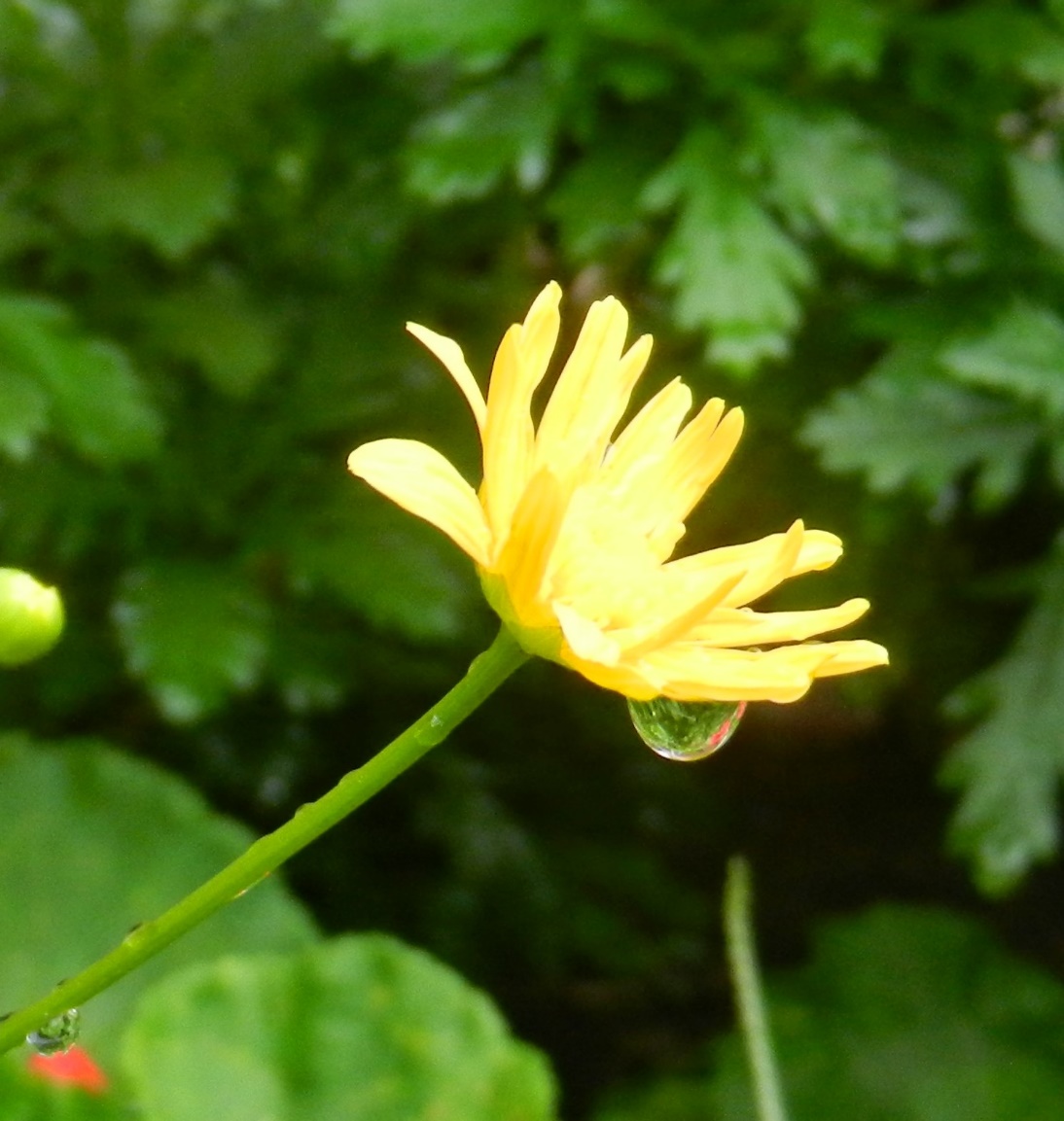 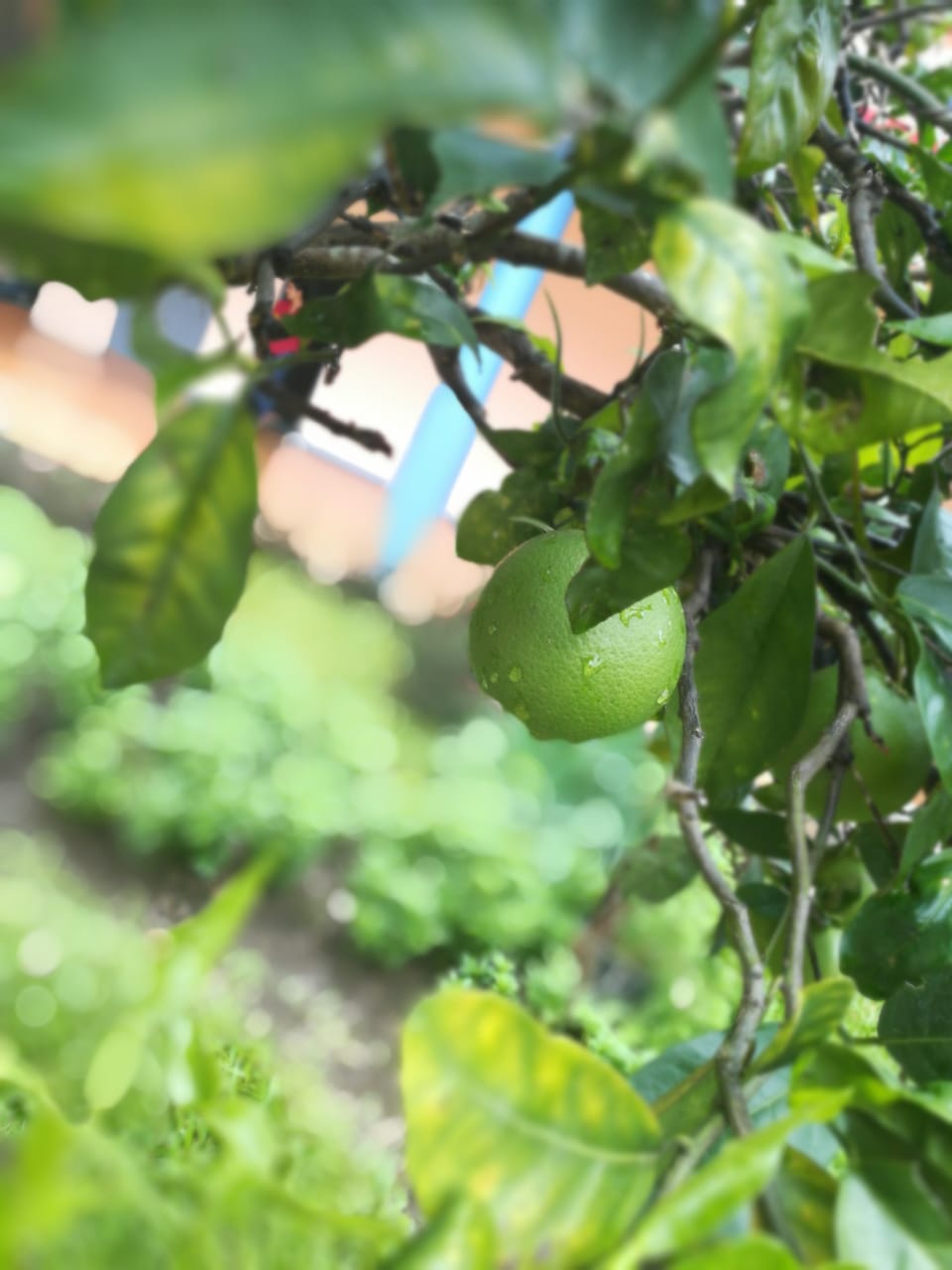 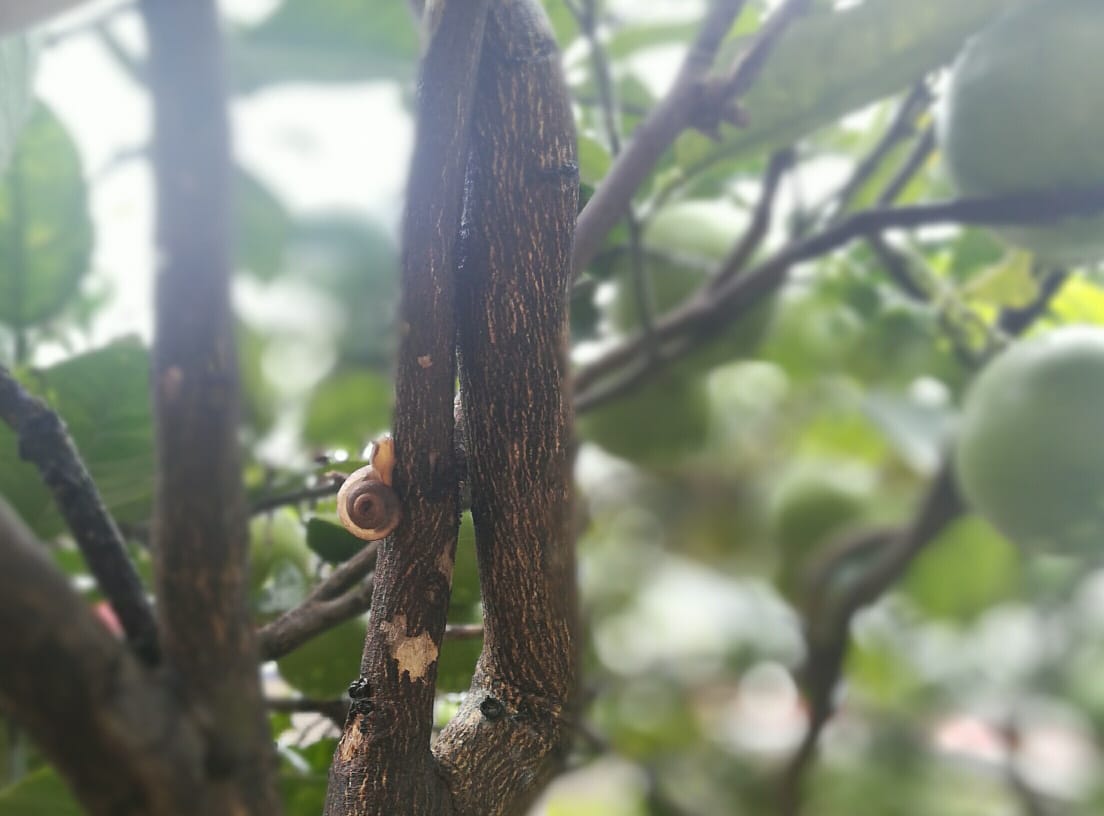 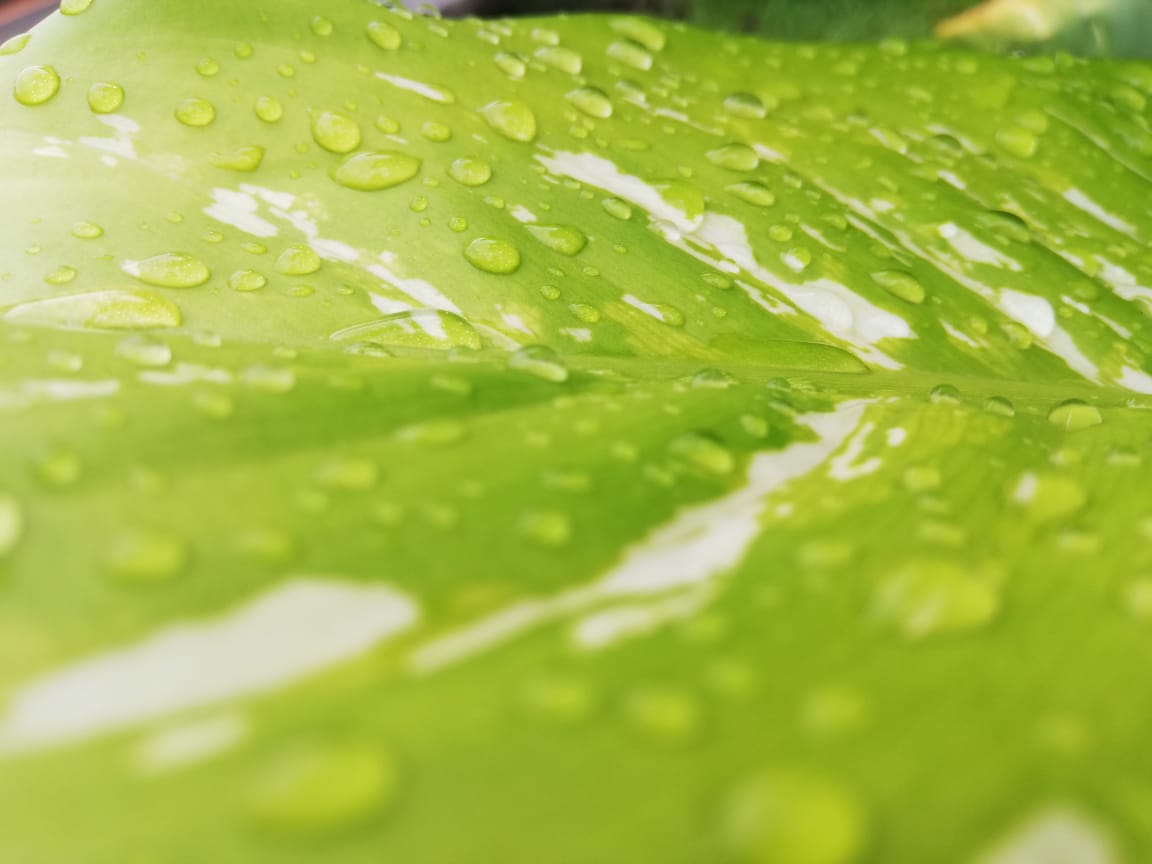 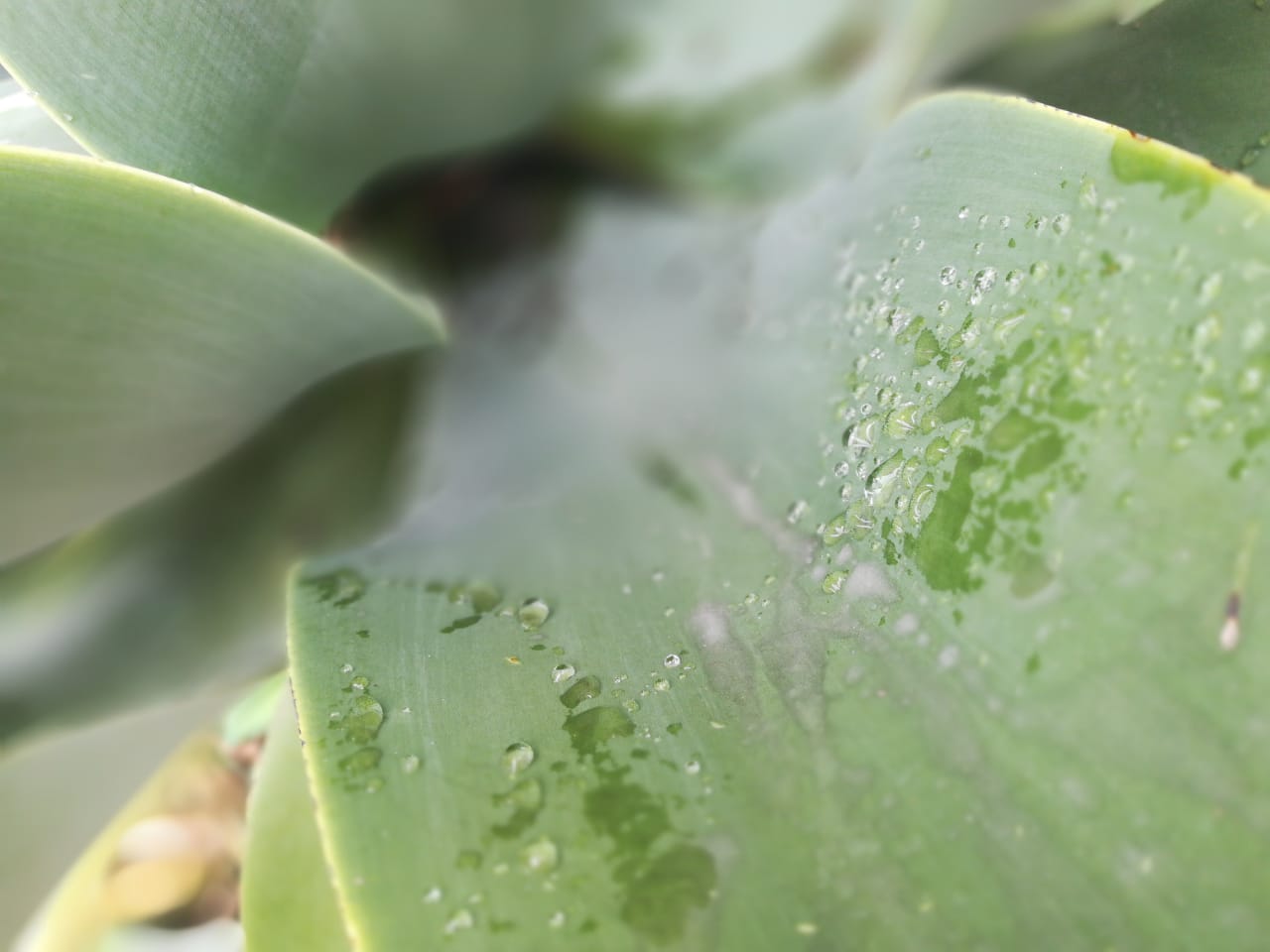 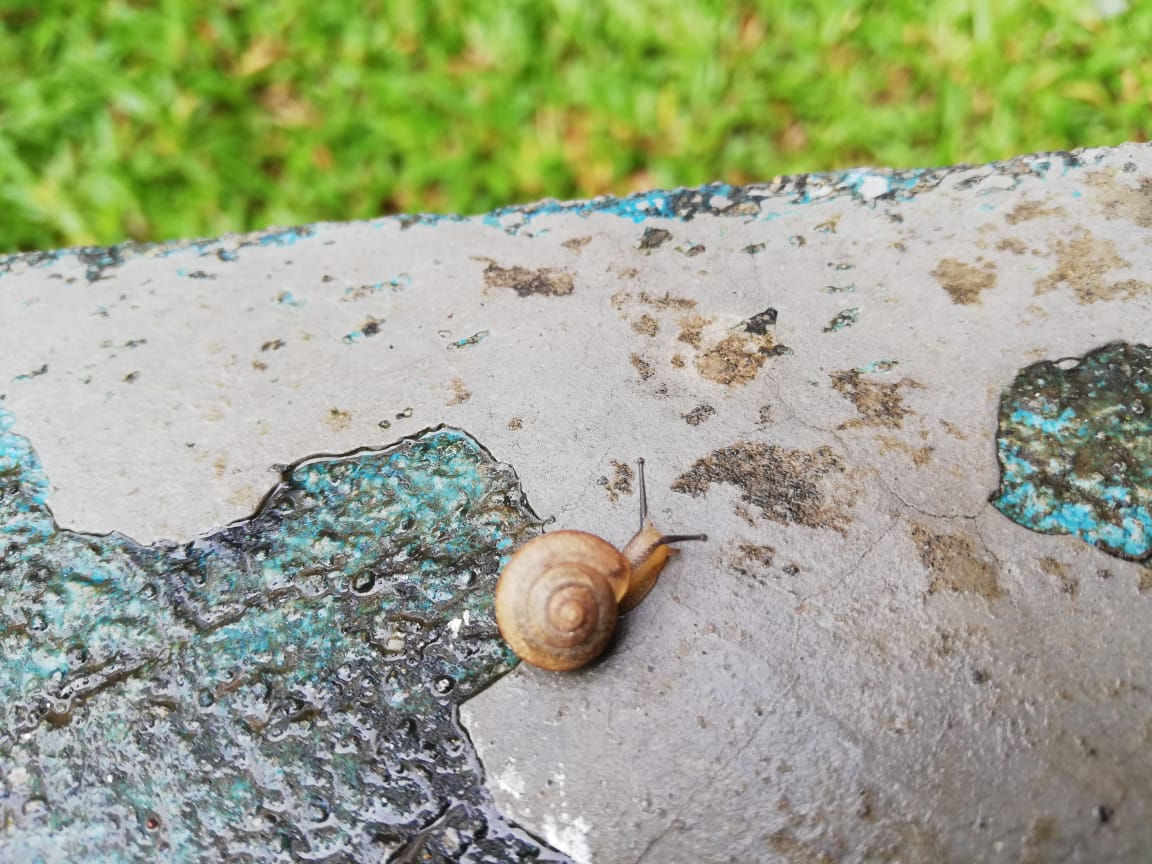 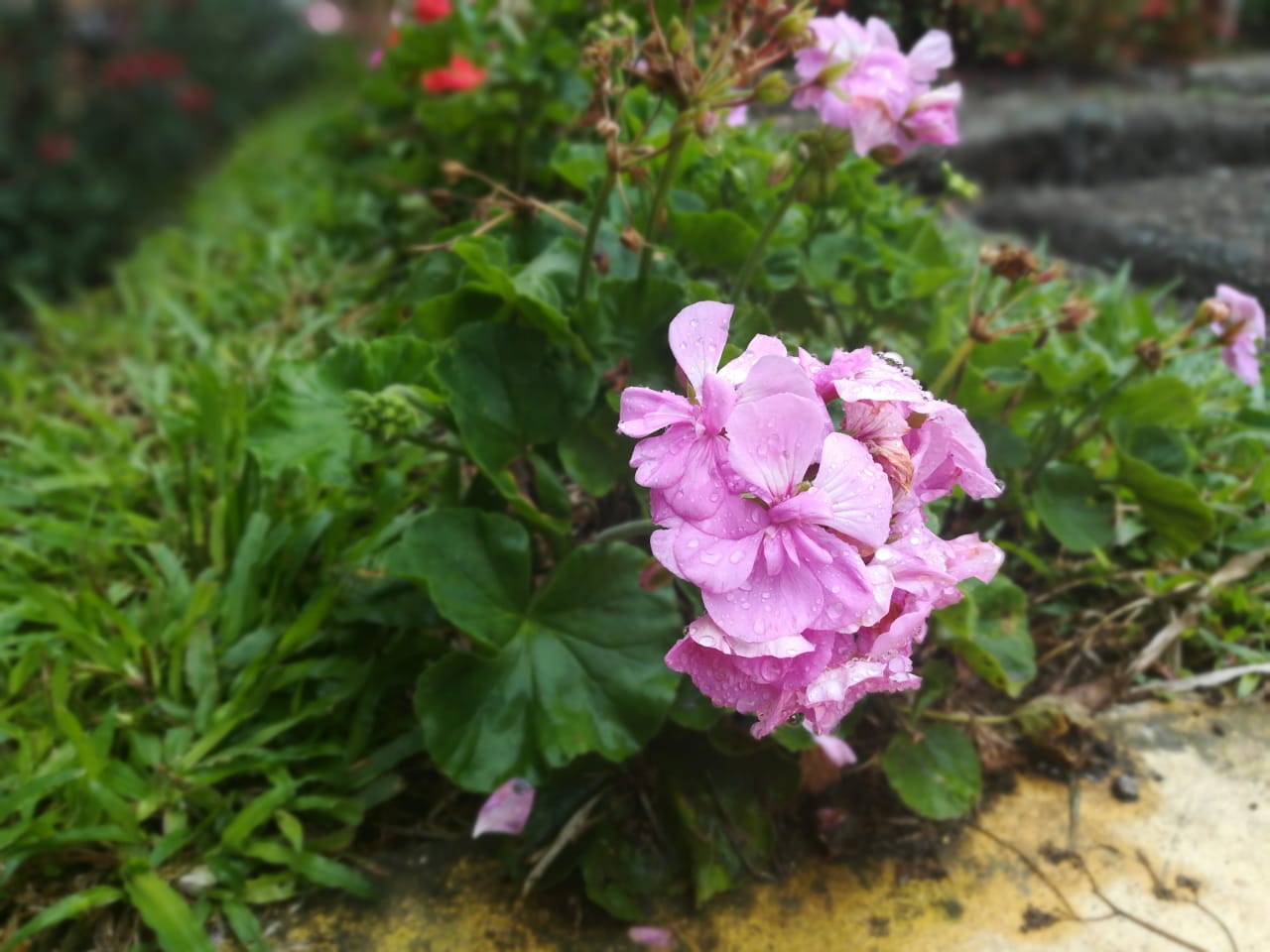 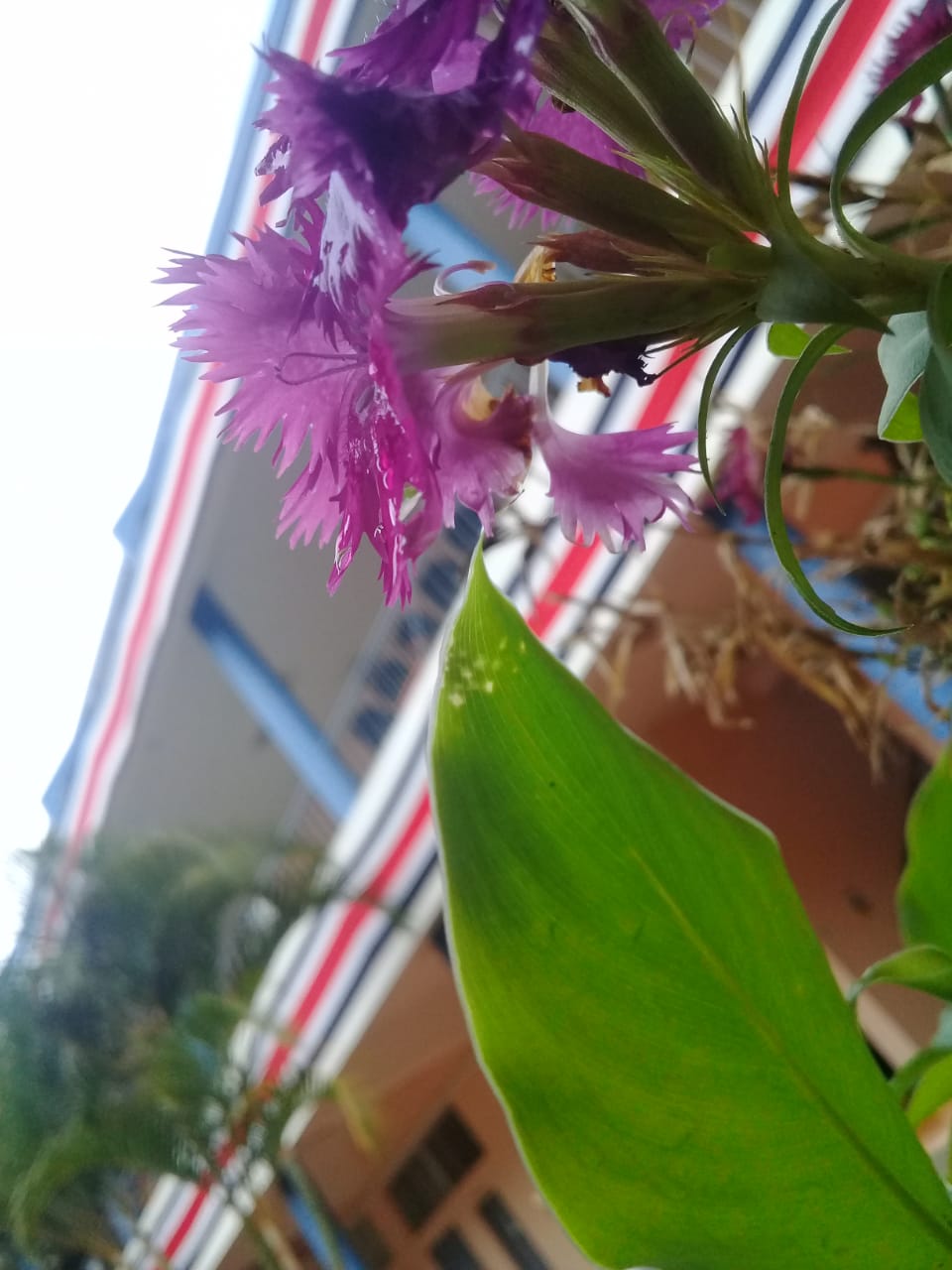 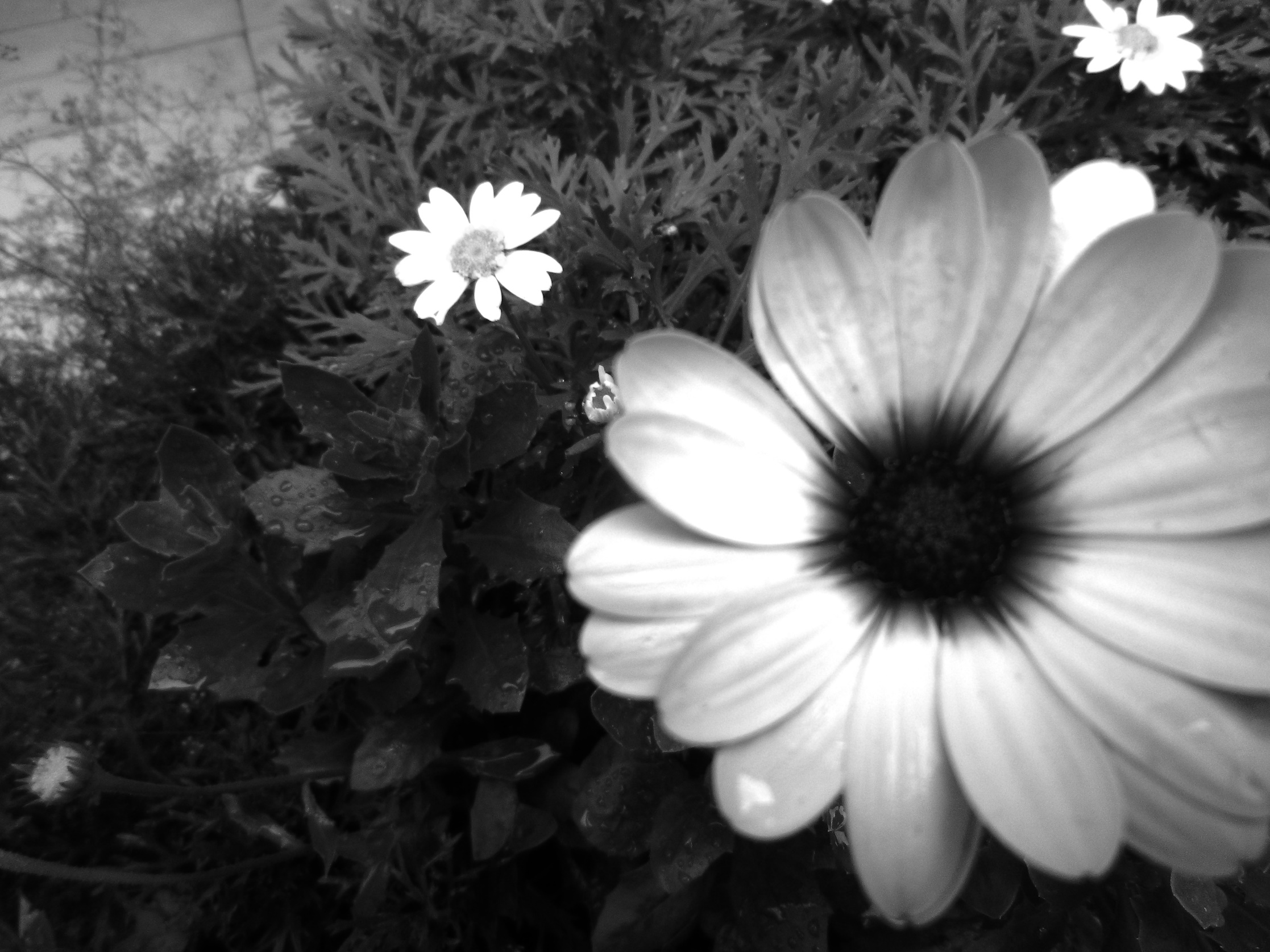 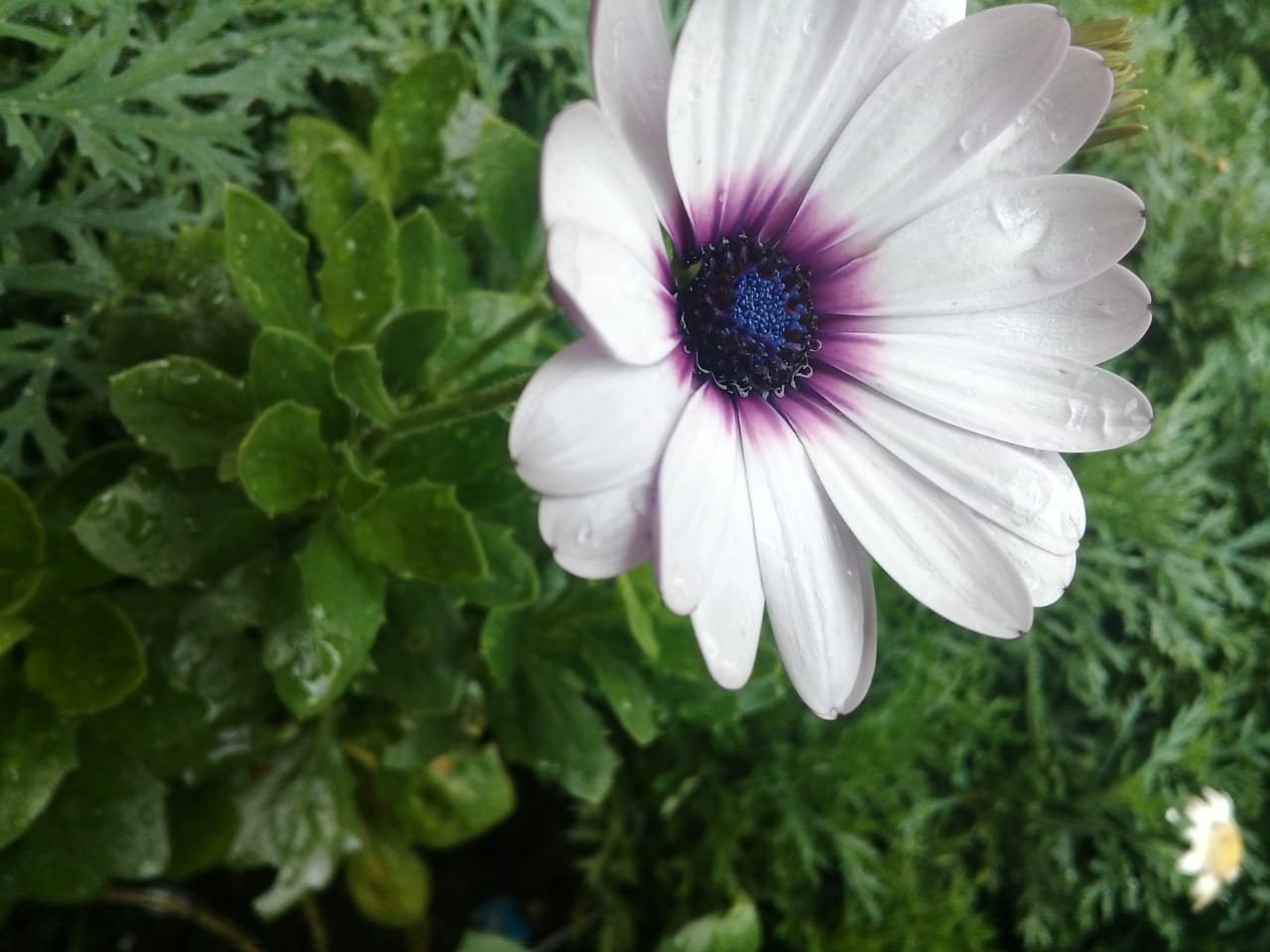 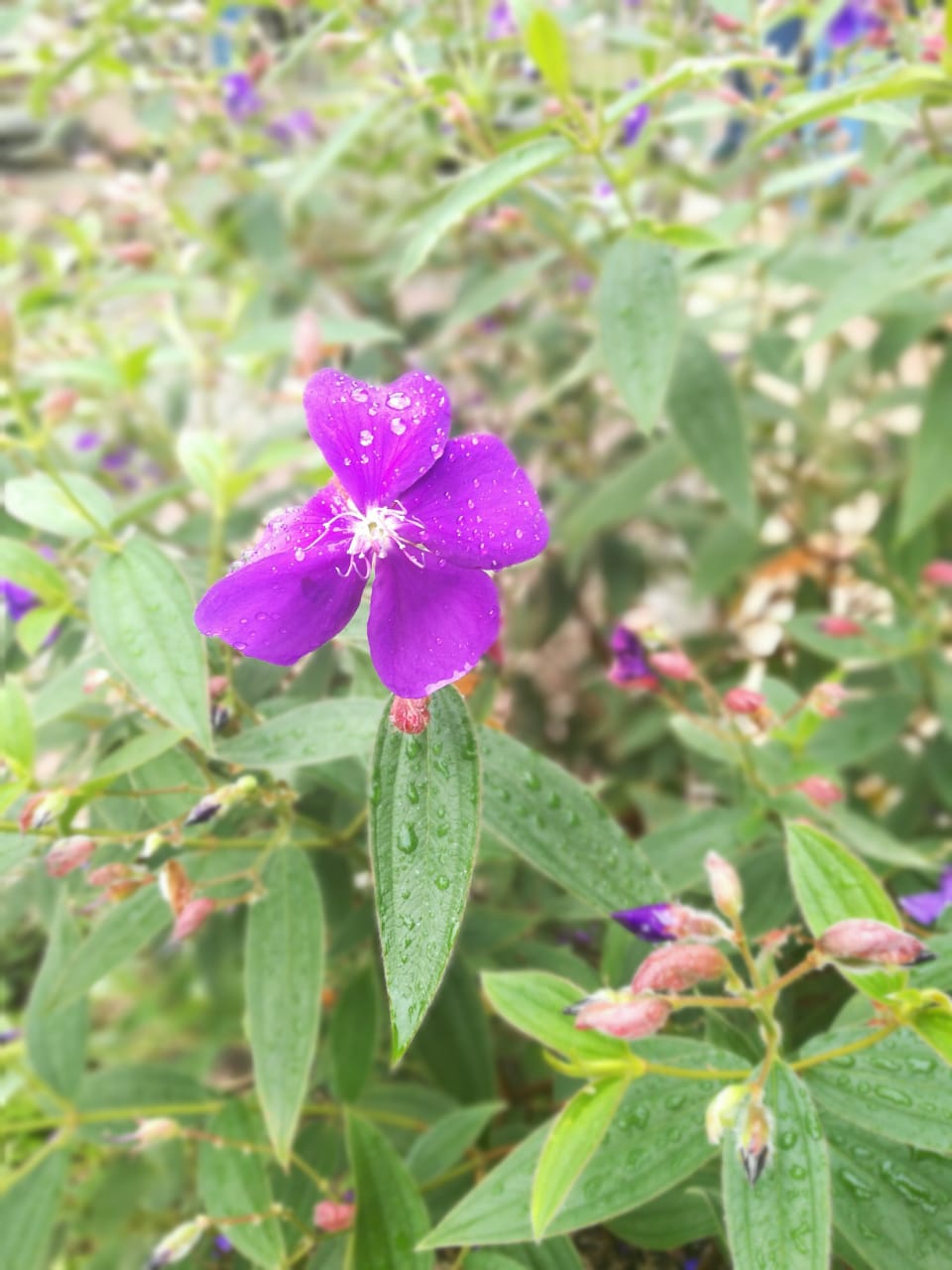